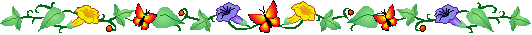 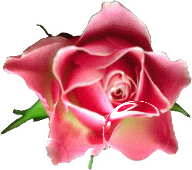 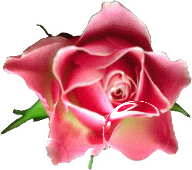 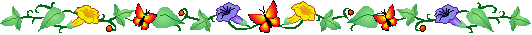 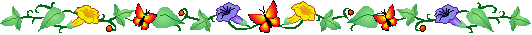 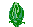 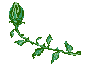 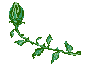 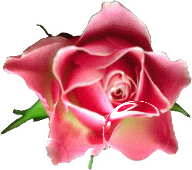 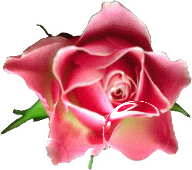 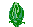 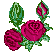 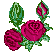 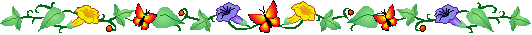 PHÒNG GIÁO DỤC VÀ ĐÀO TẠO ĐẠI LỘC
TRƯỜNG TIỂU HỌC HỨA TẠO
MÔN: TOÁN- LỚP 2
Bài 45: LUYỆN TẬP CHUNG (Tiết 5)
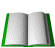 Giáo viên : Lê Thị Kim Lê
Thứ ba ngày 20 tháng 2 năm 2024
Toán :  Luyện tập chung (Tiết 5)
KHỞI ĐỘNG
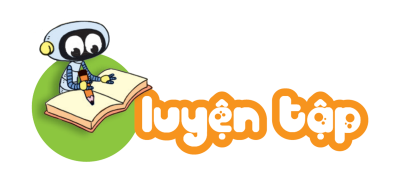 1
?
Số
a)
30
14
40
6
45
b)
3
7
6
4
2
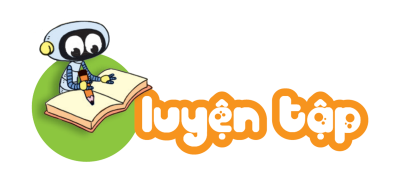 Bài giải
Mỗi cháu được số quả vải là:
2
Bà có 20 quả vải, bà chia đều cho 2 cháu. Hỏi mỗi cháu được bao nhiêu quả vải?
20 : 2 = 10 (quả)
Đáp số: 10 quả vải.
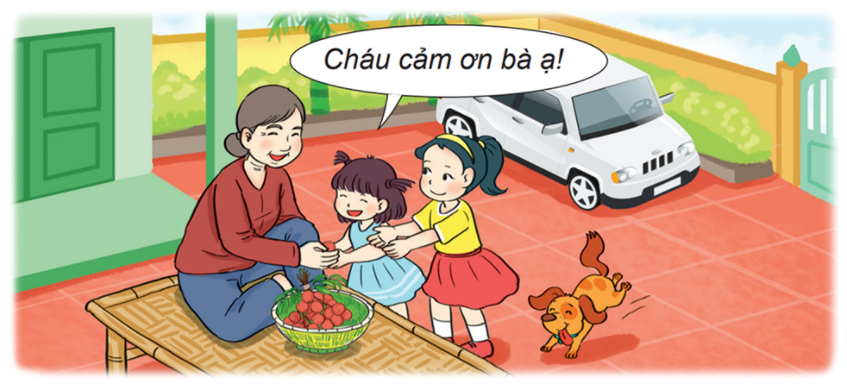 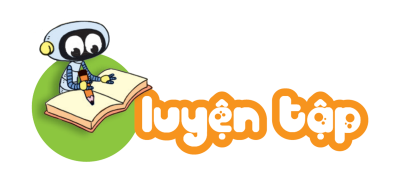 3
?
Số
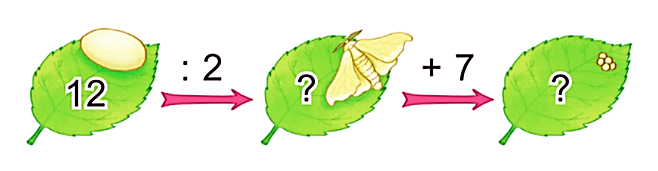 a)
6
13
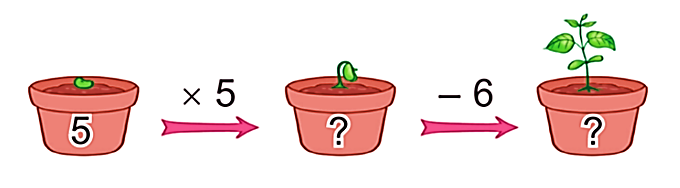 b)
25
19
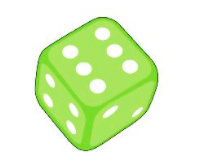 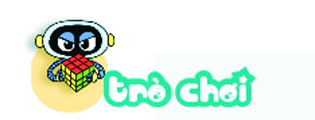 ĐƯỜNG ĐẾN KHO BÁU
Chơi theo nhóm.
Người chơi bắt đầu từ vị trí xuất phát. Khi đến lượt, người chơi gieo xúc xắc. Đếm số chấm ở mặt trên xúc xắc rồi di chuyển số ô bằng số chấm nhận được. Nếu đến hình       thì đi tiếp tới ô theo đường mũi tên. 
Nêu kết quả của phép tính tại ô đi đến, nếu nêu sai kết quả thì phải quay về ô xuất phát trước đó.
Trò chơi kết thúc khi có người đến được kho báu.
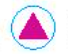 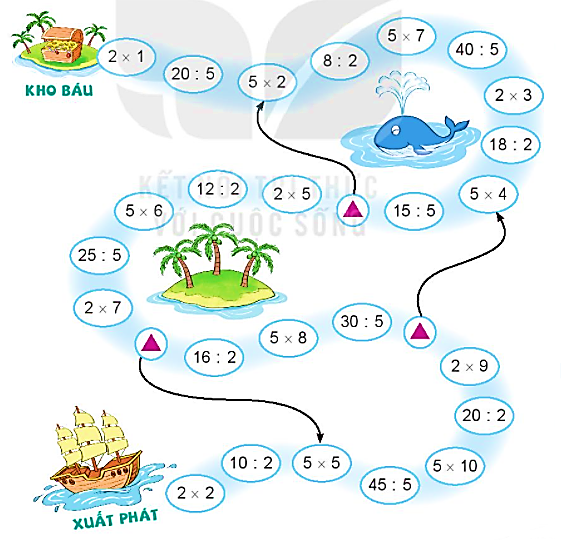 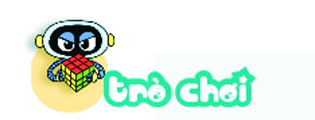 ĐƯỜNG ĐẾN KHO BÁU
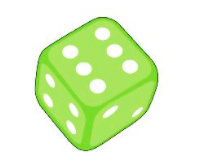 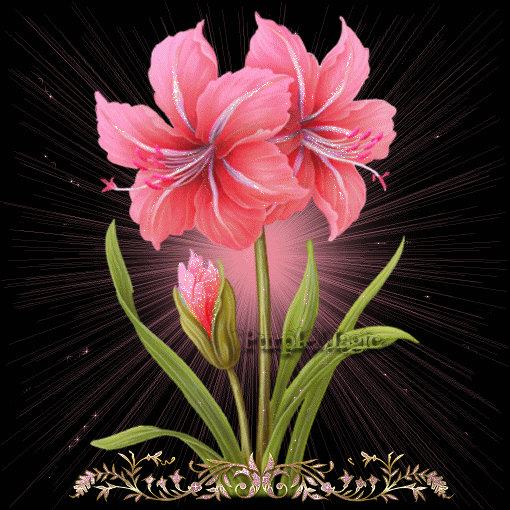 Tập thể lớp 2B xin chân thành cám ơn quý thầy cô